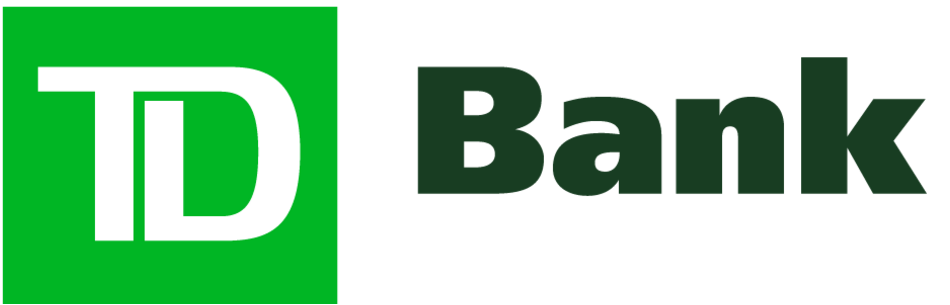 TD Bank | 2018 New Year’s Resolutions
January 2018
Background & Audience
Background

TD Bank conducted an online survey among US Consumers who have set a new goal or made a resolution for themselves in 2018.
Methodology 

The total sample includes 1091 consumers.  The sample size of 1091 has a margin of error of +/- 3.0%.

 Survey was fielded January 7th – 18th 2017.

This report presents the findings in summary charts and tables. The statistical cross-tabulations are reported under separate cover.  Significance is tested at 95% confidence interval and is represented by boxes: significantly        higher             significantly lower         , or by letters.
2
Health goals supersede financial goals for 2018. The top financial goal is to save more and spend less.  Millennials are more likely to set financial goals.
2018 Goals or Resolutions
Health NET: 75%
Finance NET: 67%
Health 
Finance
Q2. What are your 2018 goals or resolutions?
3
The top three goals also skew towards health. Paying off debt becomes the top financial goal.
Top Three Ranked 2018 Goals or Resolutions
Q3. What are your priorities? Please rank your goals from most important to least important?
Overall, confidence in achieving goals is fairly strong. People are often less confident that they’ll achieve their 2018 health goals. Seeking help with financial goals is most common.
Confidence in Succeeding in 2018 Goals or Resolutions(Top Two Box Extremely/Very )
How will you achieve your goals?
Professional Assistance
Do myself
Q4: How confident are you that you will succeed in your 2018 goals?
Q5: How will you achieve your goals?
In 2017, health goals were also slightly more popular than financial goals.
2017 Goals or Resolutions
Health NET: 50%
Finance NET: 46%
Health 
Finance
Q6. What were your goals or resolutions in 2017?
6
However, Health goals can be more difficult to stick to.
Stick to 2017 Resolutions?
2018
2017 Goals or Resolutions
No
Yes
Health NET: 68%
Finance NET: 74%
7
Q7: Did you stick to your 2017 resolution(s)?
The biggest reason for not sticking with a resolution was that, basically, life gets in the way.
Why didn’t you stick to 2017 resolutions?
Too busy to put time into achieving goals
Didn't see results fast enough and gave up
Outside/ circumstances interfered
I didn't have information/advice needed
Changed my resolution
Q8: If you didn't stick to your 2017 resolutions, why not?
8
Nearly three quarters made a financial mistake in 2017 (73%). Not saving enough and incurring too much debt were the biggest issues.
Biggest financial mistake of 2017
Q9: What was your biggest financial mistake of 2017?
9
Nearly all believe they’ll be better off financially in 2018.  Having a financial plan is the main reason why.
Better or worse financially in 2018?
Why?
Why?
Q10: Do you think you will be better or worse off financially in 2018? Q11: Why do you think you will be better off financially in 2018? Q12: Why do you think you will be worse off financially in 2018?
10
Investing and saving are the top long-term financial goals for the next five years.
Long-term financial goals for next five years
Q13: In the next five (5) years, what are your long-term financial goals?
11
When ranked (Top 1-3) investing and saving are still the most important.
Top three ranked long-term priorities
Q14: What are your long-term priorities? Please rank your goals from most important to least important?
12
A financial plan is most needed to achieve ones goals of saving, investing and paying off debt.
Need most to achieve long-term financial goals
Q15: What do you most need to achieve your long-term financial goals?
13
Resolutions setters are split when asked whether they are more likely to accomplish their short or long term goals.
More likely to accomplish short- or long-term goals?
Q16: Let's consider New Year's resolutions/goals to be short-term goals. Do you find that you are more likely to accomplish your short-term or your long-term goals?
14
Only 4-in-10 are extremely or very satisfied with their Financial Health. 
Women are less satisfied with Financial health, more satisfied with Physical & Emotional Health.
Overall Satisfaction
41%
Satisfied with Financial Health
Satisfaction with
Those satisfied with their Financial Heath are more likely to be satisfied with their Physical Health, Emotional Health and Family Well Being. 

Note: The link is not as strong the other way! Of those satisfied with their physical heath – 69% are satisfied with the Financial Health.
Q19: How satisfied are you with each of the following?
15
Consumers agree, Financial Heath will have an impact on ones overall health & well-being.
Perceptions:  Impact of Financial Health on Overall Health & Well Being
Agreement with Specific Statements
Q17: Thinking about the impact that your financial health has on your overall health and well-being, which of the following best describes how you feel? Q18: Agreement with statements?
16
Overall, review of budgets/monitoring of spend is happening less frequently than Exercise.
Exercise of Physical Participation
Review of Budget and/or Spend Monitoring
Note: 50% of those who review budgets/monitor spend at least once a week are satisfied with their Financial Health (vs. 41% overall).
Q20 How often do you do each of the following activities?
17
Nearly two thirds have a financial plan, similar to those having an exercise plan.
Personal Financial Plan
Note: 53% of those who have a Financial Plan are satisfied with their Financial Health (vs. 41% overall).
Health / Wellness / Exercise Plan
Q21. Do you have personal finance plan? Q22. Do you have a health/wellness/exercise plan?
18
Low/no fees are top of mind when choosing a new bank. Cash incentives are also considered when switching.
Most Important Element when Choosing a New Banking Relationship
Most Likely to Make you Switch Banks
Q23. When you are looking for a new banking relationship, what is most important to you? Q24. What is most likely to make you switch banks?
19
Being handed a financial windfall leaves many thankful and setting aside the funds for a rainy day.
What to Do with $400!
How Would $400 Make you Feel?
Q25. If you suddenly were handed $400, what would you do with the money? Q26. If you suddenly were handed $400, how would you feel?
20
21